המכללה לביטחון לאומי
סימולציה מדינית-ביטחונית
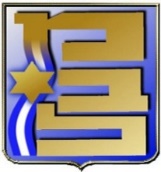 אוגוסט 2020
1
הסימולציה המדינית-ביטחונית
מועדים: 23-25 פברואר 2020
מוביל: אל"מ (מיל') יהודה יוחננוף (חלק מהתחום האסטרטגי)
נושא (לשימור/שינוי): הסכסוך הישראלי-פלשתיני
מתכונת: תרגול גישת העיצוב
תכנית טעינה: יותר טעינות במליאה, בנושאי המזה"ת
שחקנים: יותר שחקנים מיוצגים ע"י המשתתפים (ע"ח המנהלת)
מטלת סיכום: מטלה מסכמת לשיעורי האסטרטגיה (דימה, דדו ואלוף)
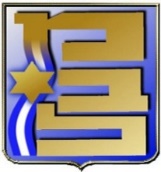 2